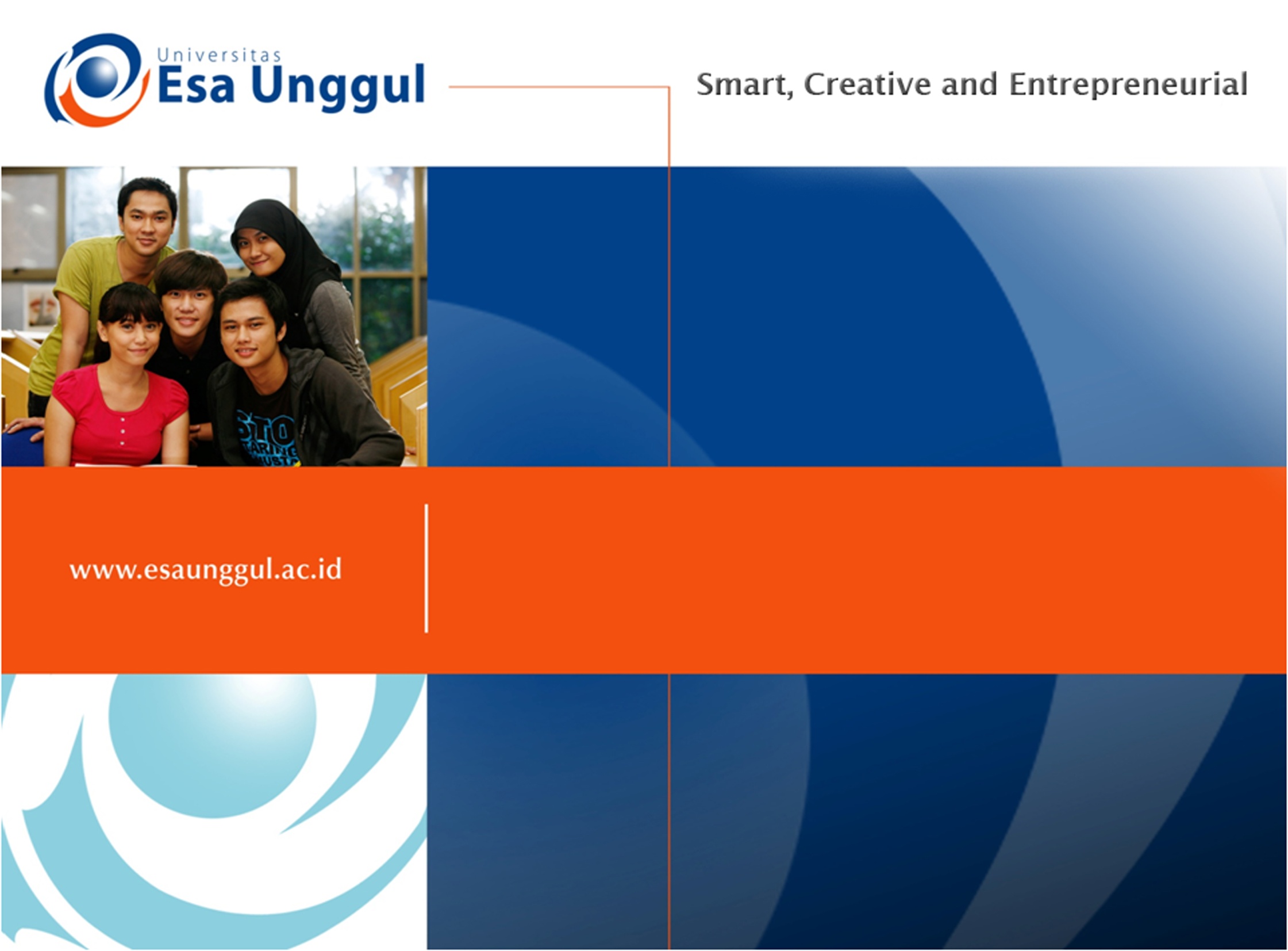 PERTEMUAN 5

TURUNAN FUNGSI

PELAKSANA AKADEMIK MATA KULIAH UMUM (PAMU)
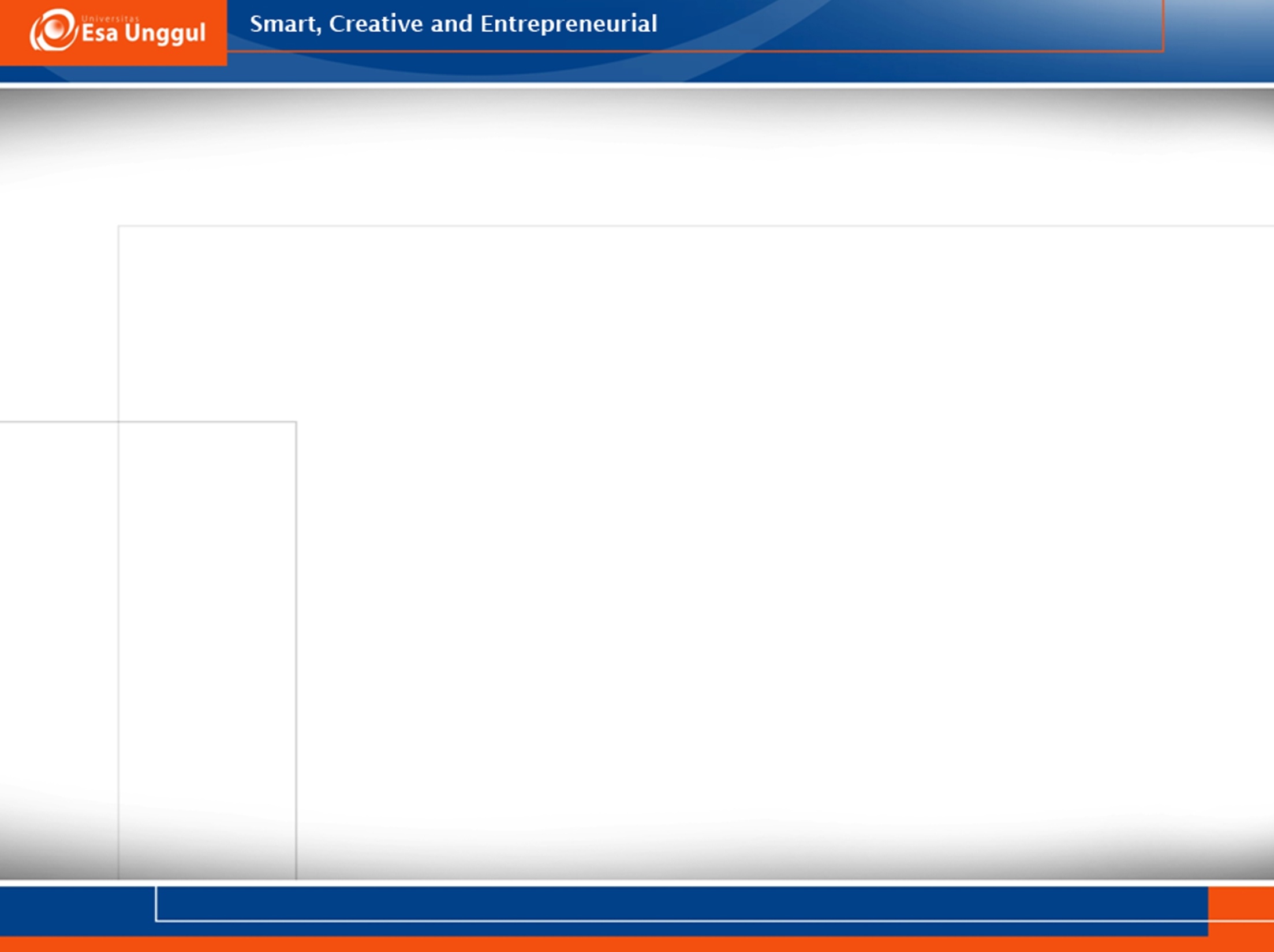 DEFINISI TURUNAN
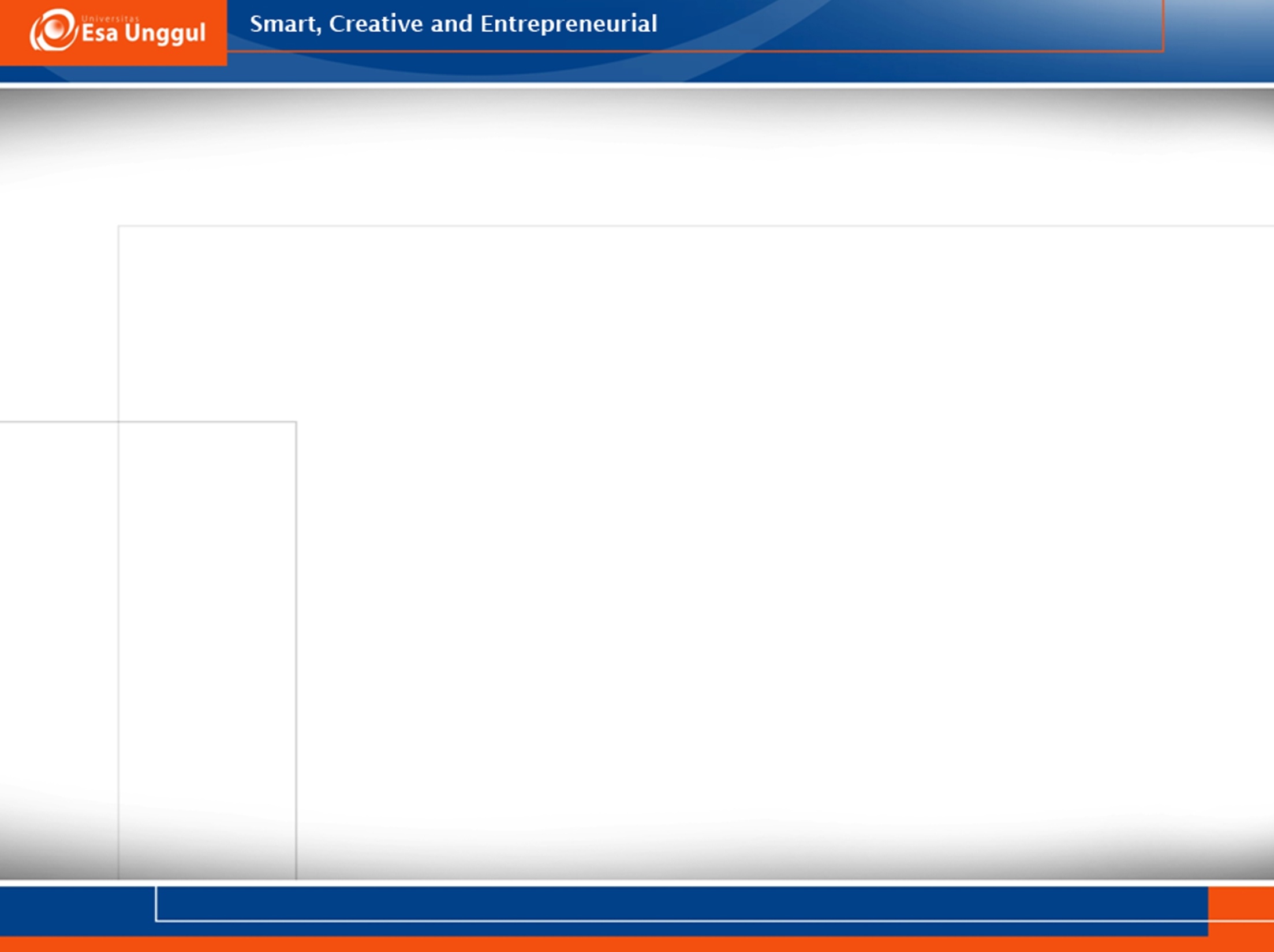 CONTOH
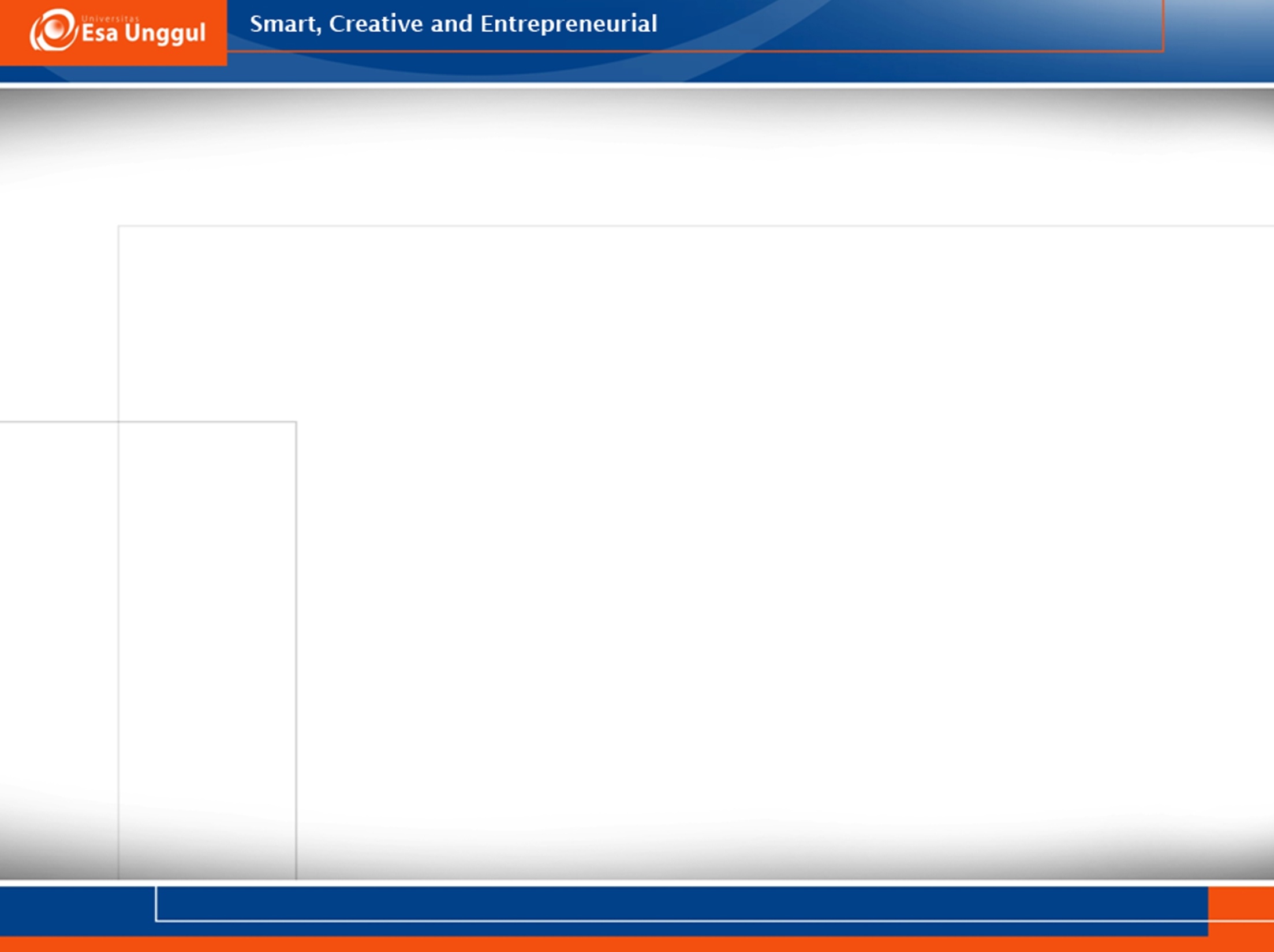 CATATAN
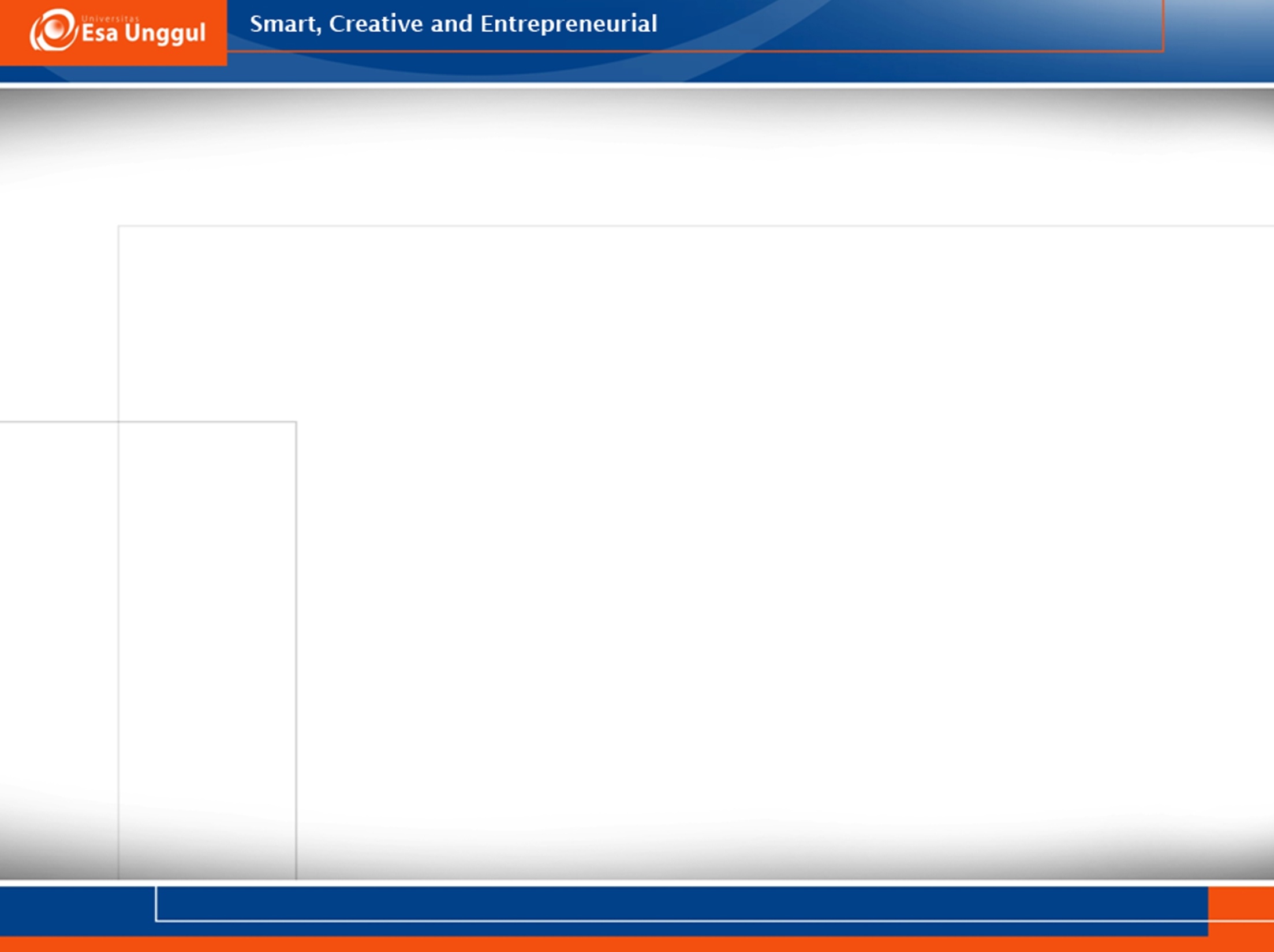 TEOREMA
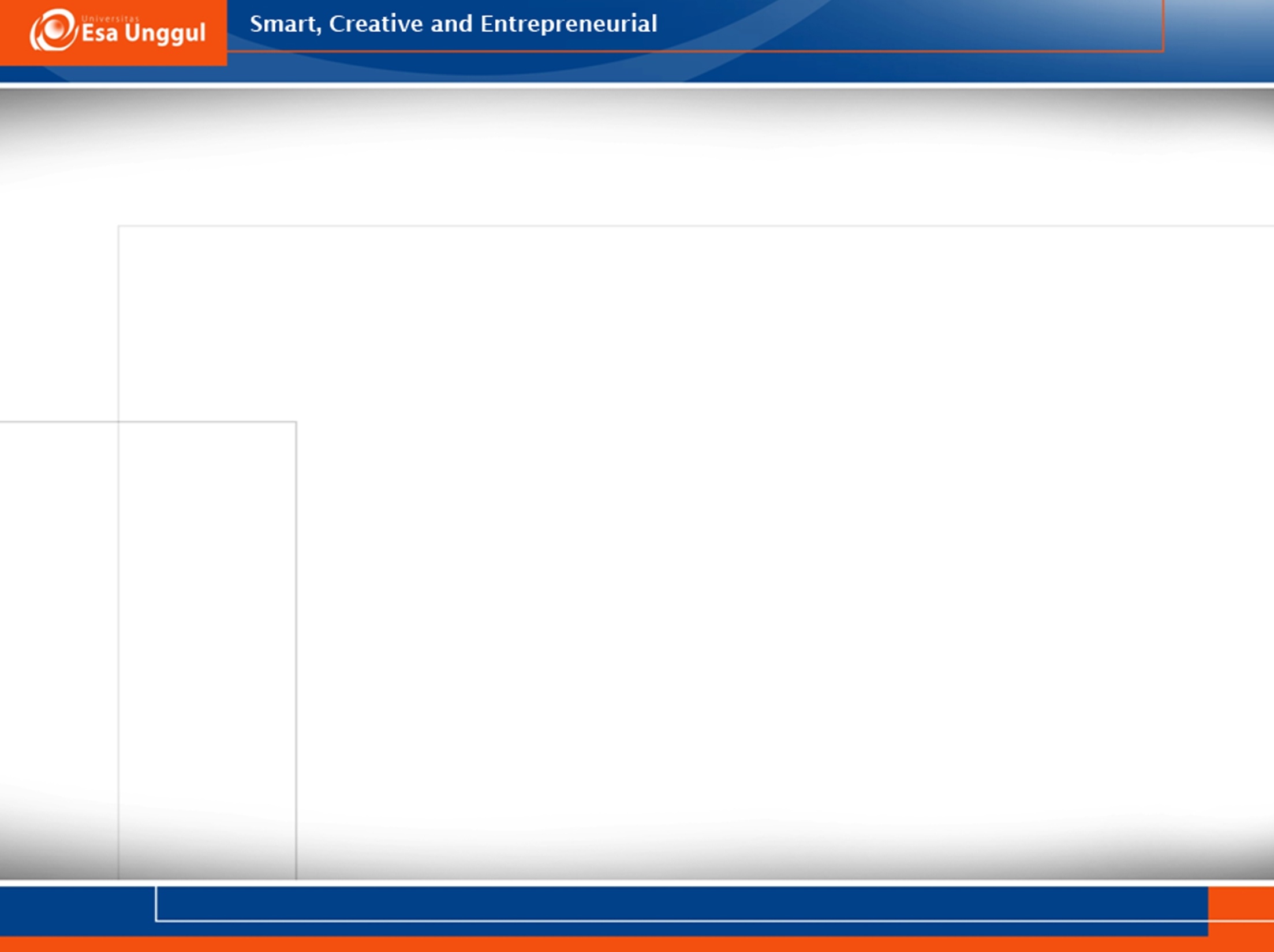 ATURAN DERIVATIF DENGAN SATU VARIABEL BEBAS
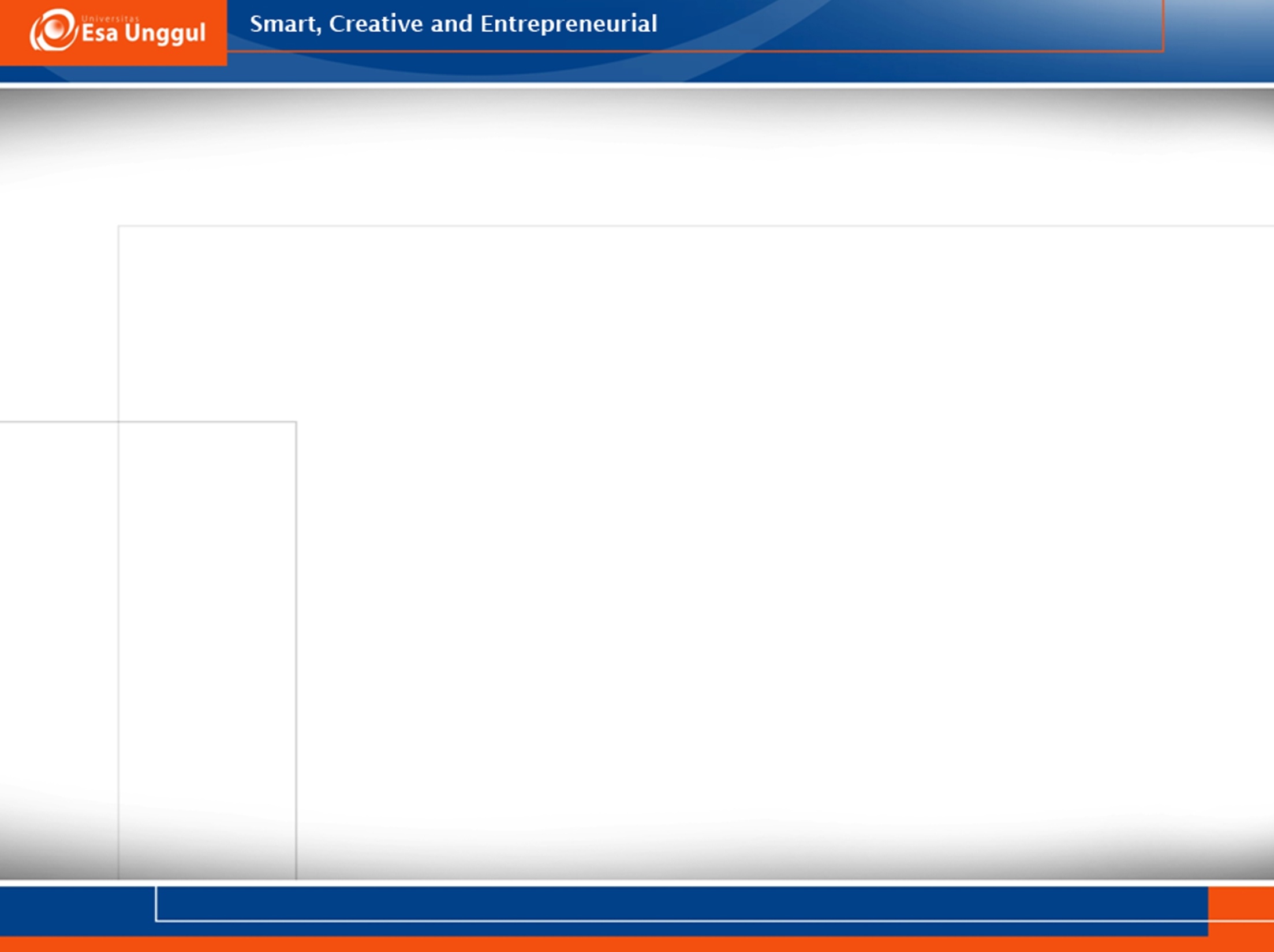 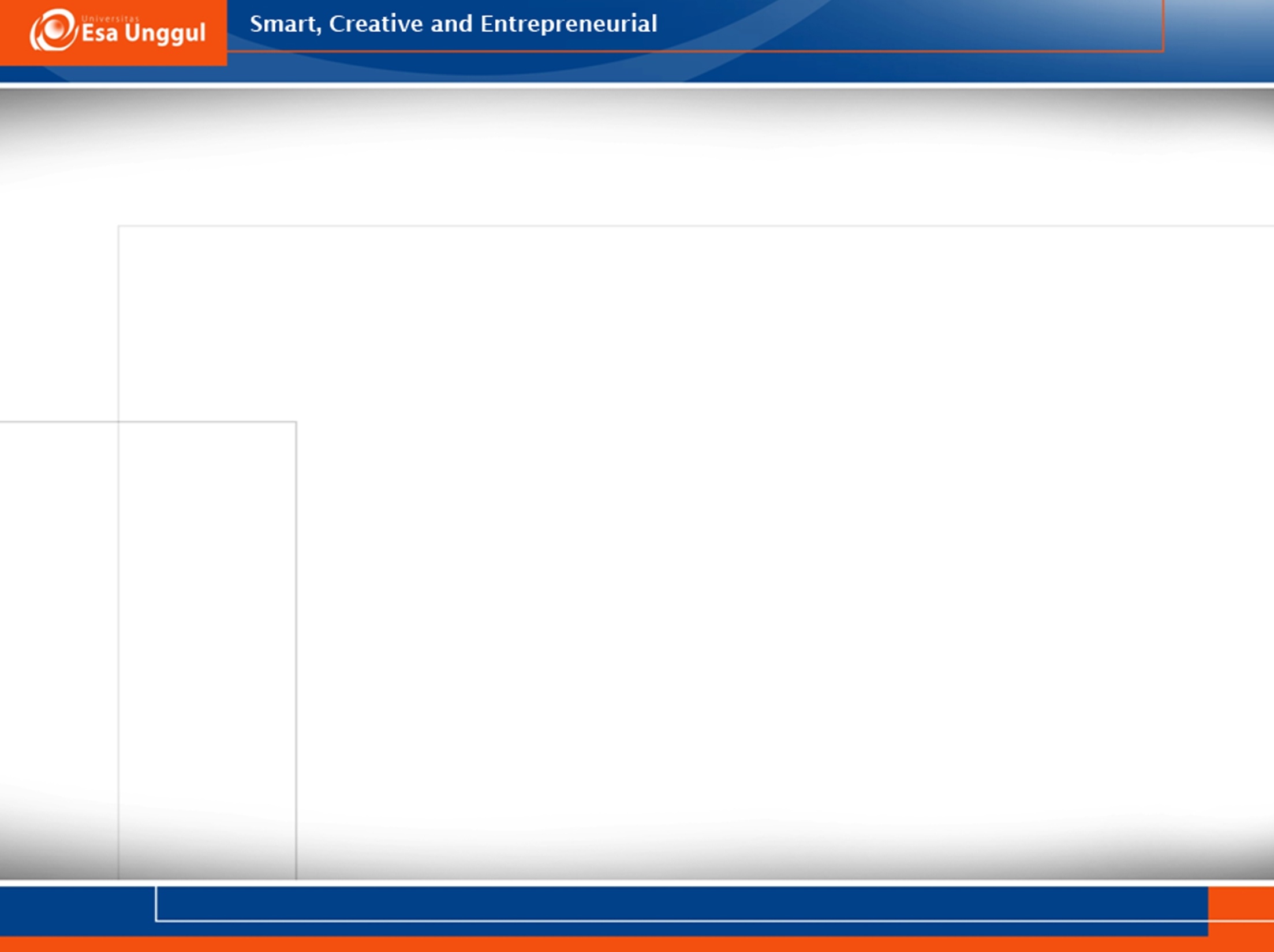 SOAL
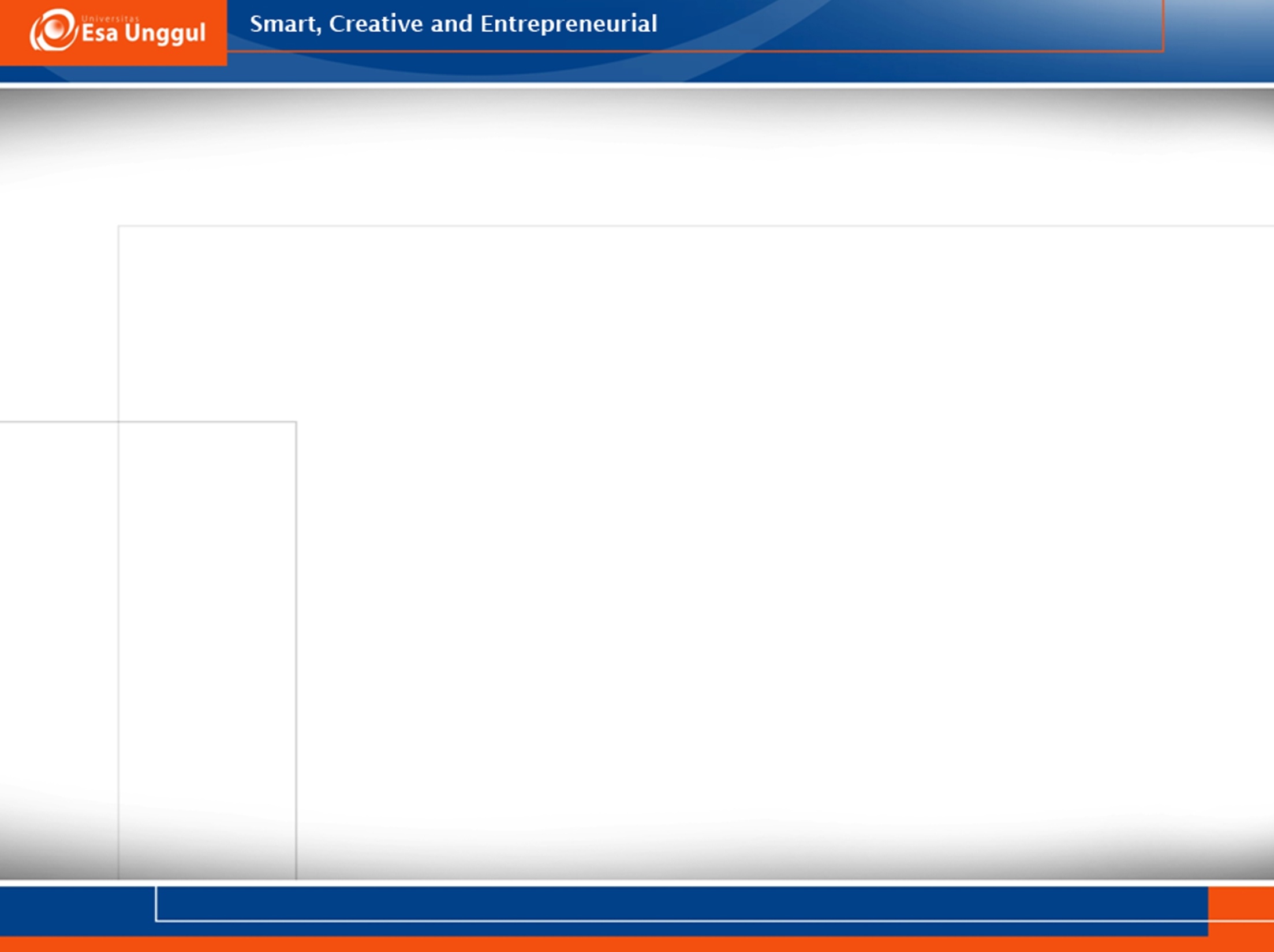 TURUNAN TINGKAT TINGGI
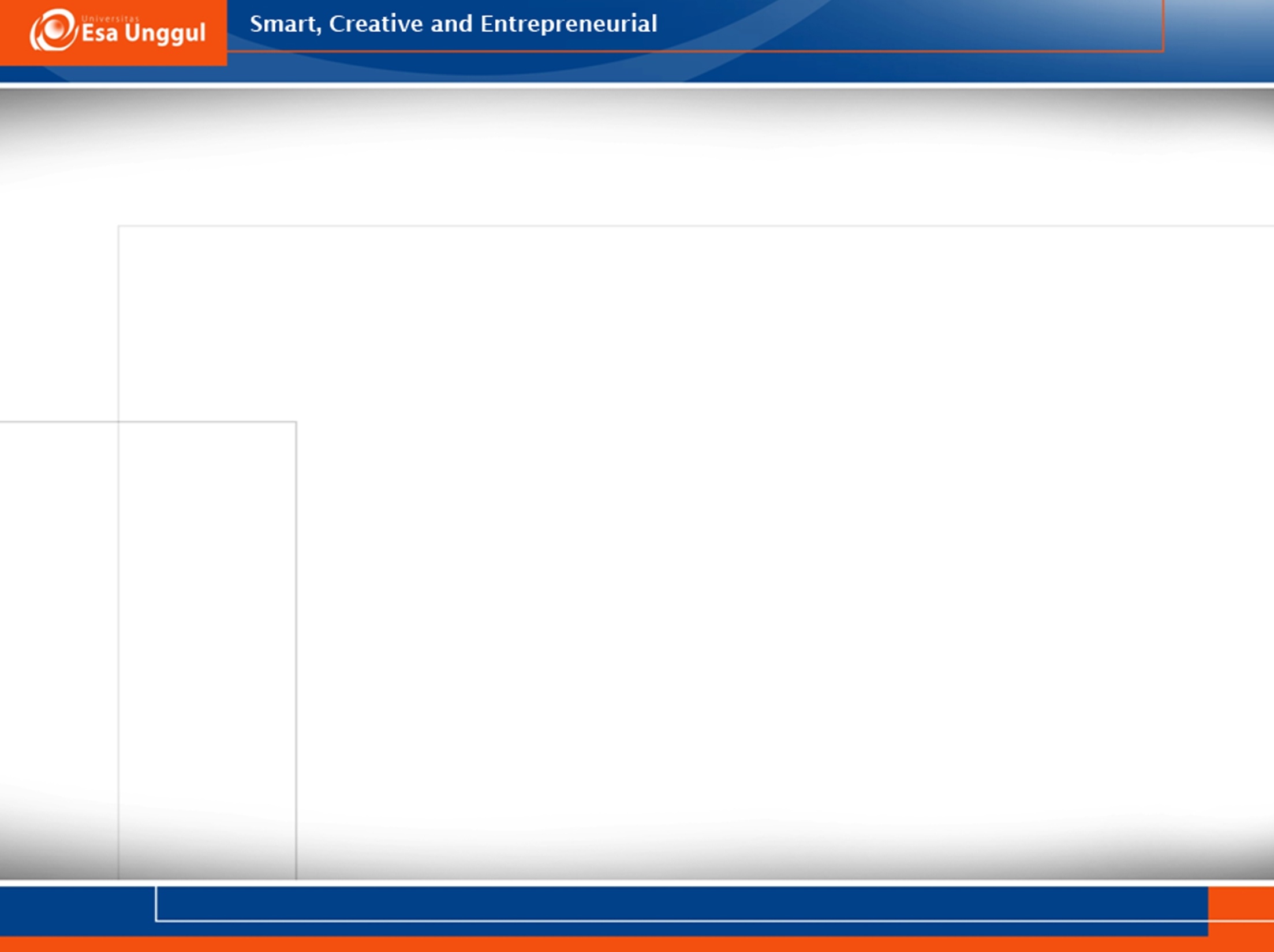 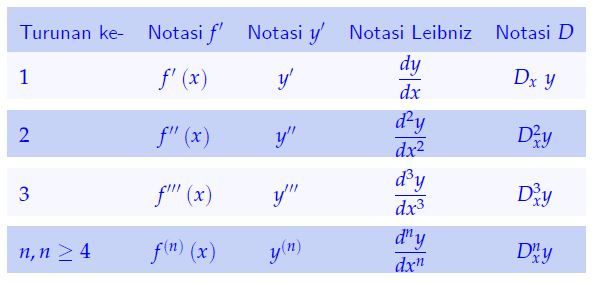 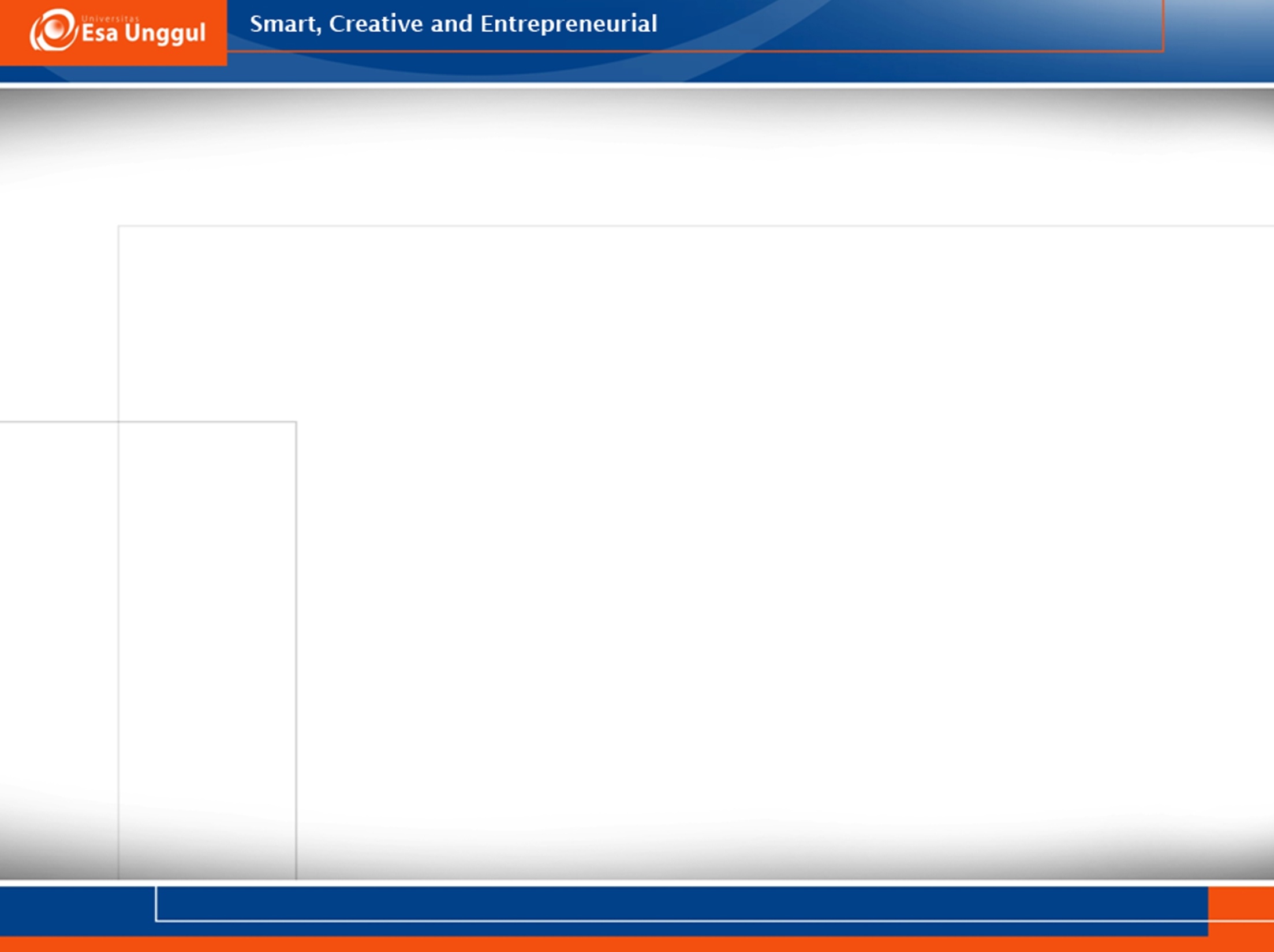 CONTOH
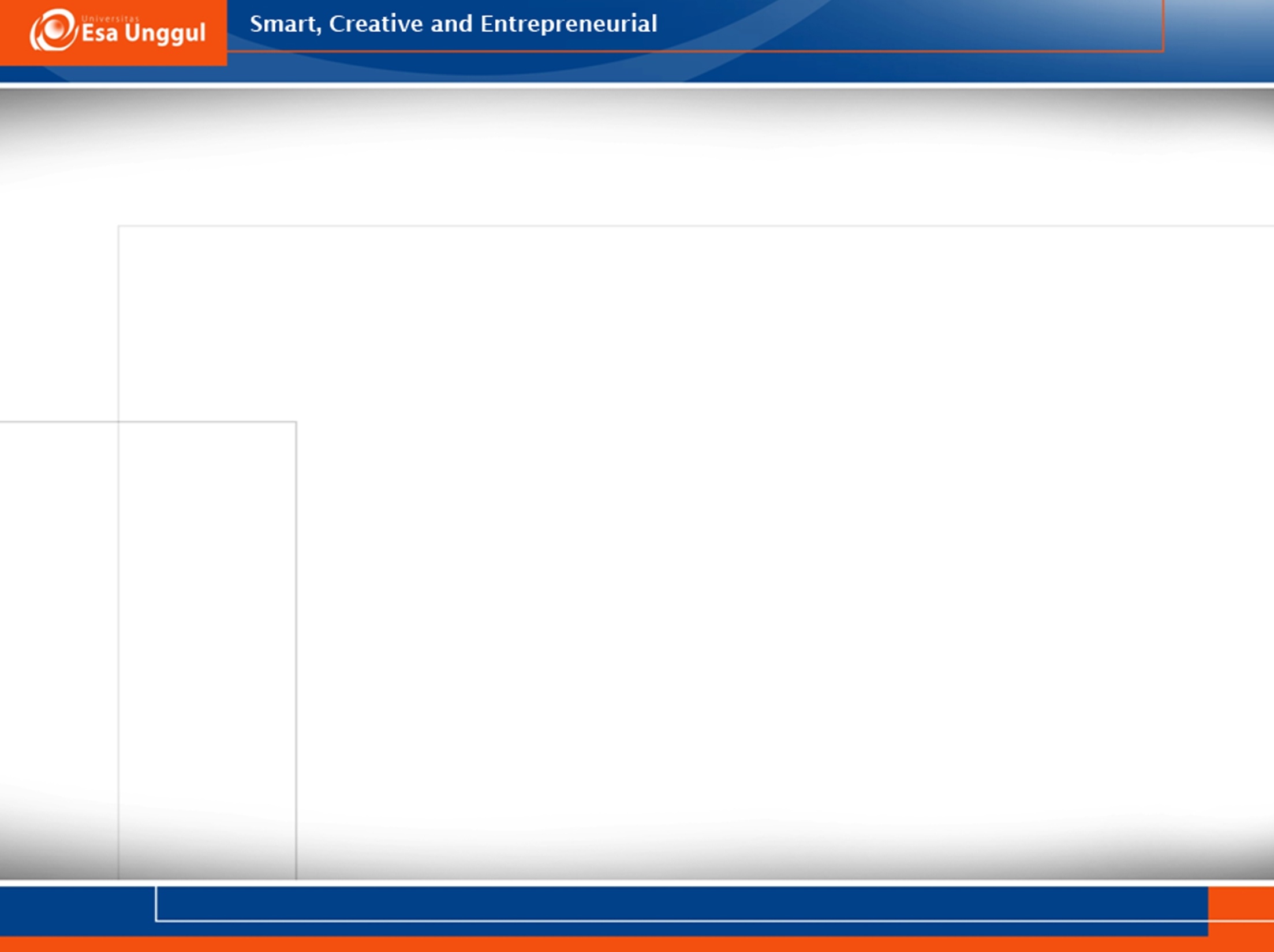 TUGAS
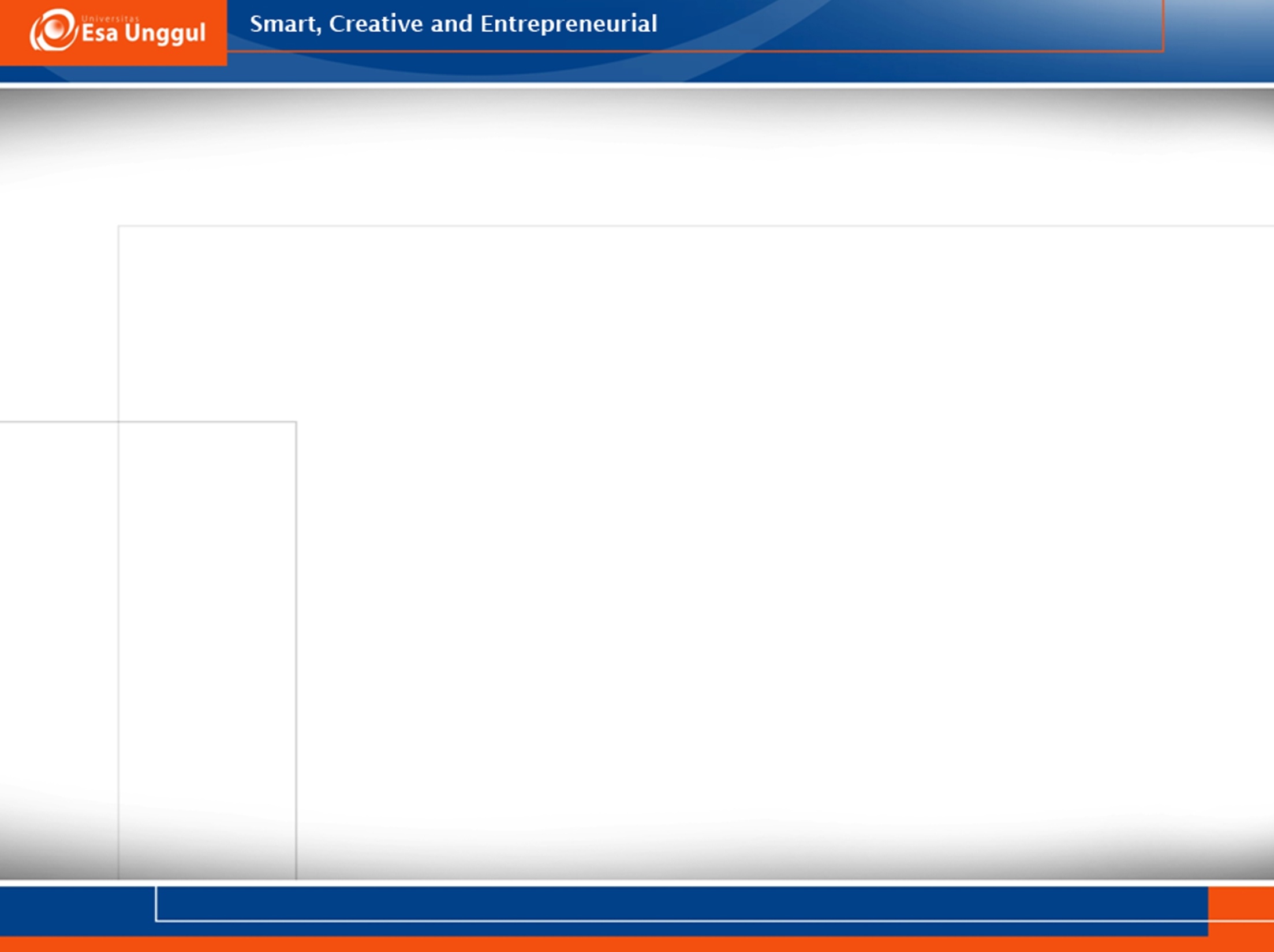 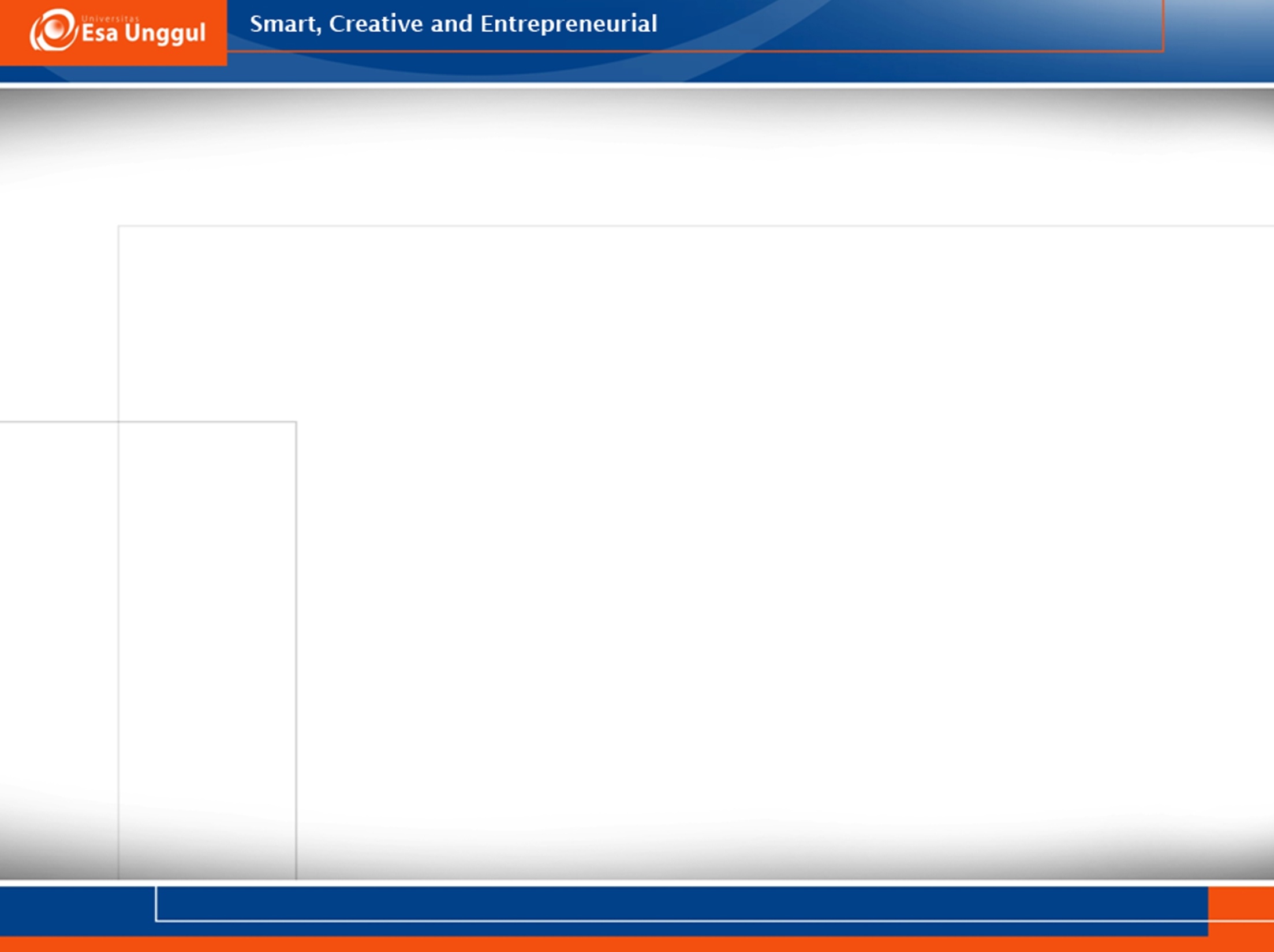 TERIMA KASIH